Erivajadustega inimeste eluaseme füüsiline kohandamine
Mare Naaber
Keskkonna Kohanduste ja Abivahendite Teabekeskus (KAT)
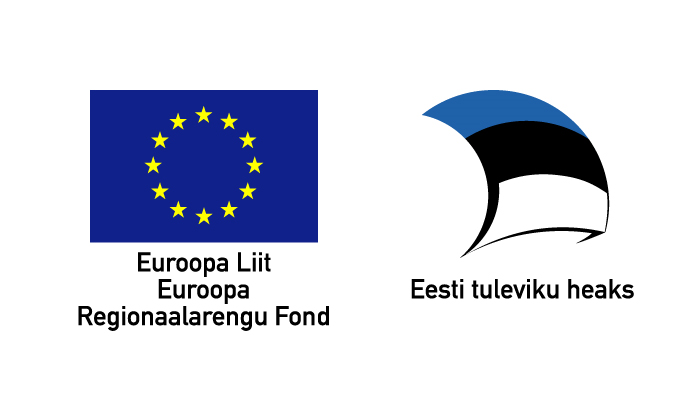 1
Projekti raamistik
Projekti sisu: toetada vähemalt 2000 puudega inimest üle Eesti oma kodu kohandamisel. Kohanduse vajadus peab tulenema inimese puudest!
Lisaks: töötada välja juhised/teenus kodu kohandamiseks, mis abistaksid KOV- e inimeste kodude kohandamisel.
Projekti periood: 01.03.2015 – 31.12.2023
Eelarve: (ERF + Eesti Vabariik): 12 miljonit eurot
Jaguneb: pilootprojekt 2016. aastal, põhiprojekt 2017. aastast
Maksimaalne toetus ühele inimesele pilootprojektis: 4500 eurot
Toetatavate kohanduste arv pilootprojektis: vähemalt 45
2
Kellele mõeldud (pilootprojekt)?
Toetust saab taotleda inimesele:
Kellel on kehtiv puudetõend;
Elab ja on rahvastikuregistrijärgselt sisse kirjutatud eluruumi, mille kohandamiseks toetust taotletakse;
Kelle igapäevategevused on raskendatud järgmistes valdkondades:
personaalse hügieeni toimingud;
liikuvusega seotud toimingud, s.t üles, pikali ja istuma saamine, treppidest üles ja alla liikumine, eluruumis liikumine, eluruumi sissepääs ja eluruumist väljapääs; 
köögitoimingud, s.t toiduvalmistamine ja söömine/joomine.
3
Mida toetatakse (pilootprojekt)?
Toetatavate tegevuste sisuks saab olla:
eluruumi, sh eluruumi sisse- ja väljapääsu kohandamine;
hoonest väljumise ja hoonesse sisenemise ning eluruumi vahelise käigutee kohandamine;
hoone, kus asub taotleja eluruum, sisse- ja väljapääsu kohandamine.
4
Protsess (pilootprojektis)
Inimene esitab taotluse KOV-le
II kvalifitseerumine: taotluse sisu vastavus projektile, Astangu hinnang
I kvalifitseerumine: projekti tingimuste põhiselt, kontrollib KOV
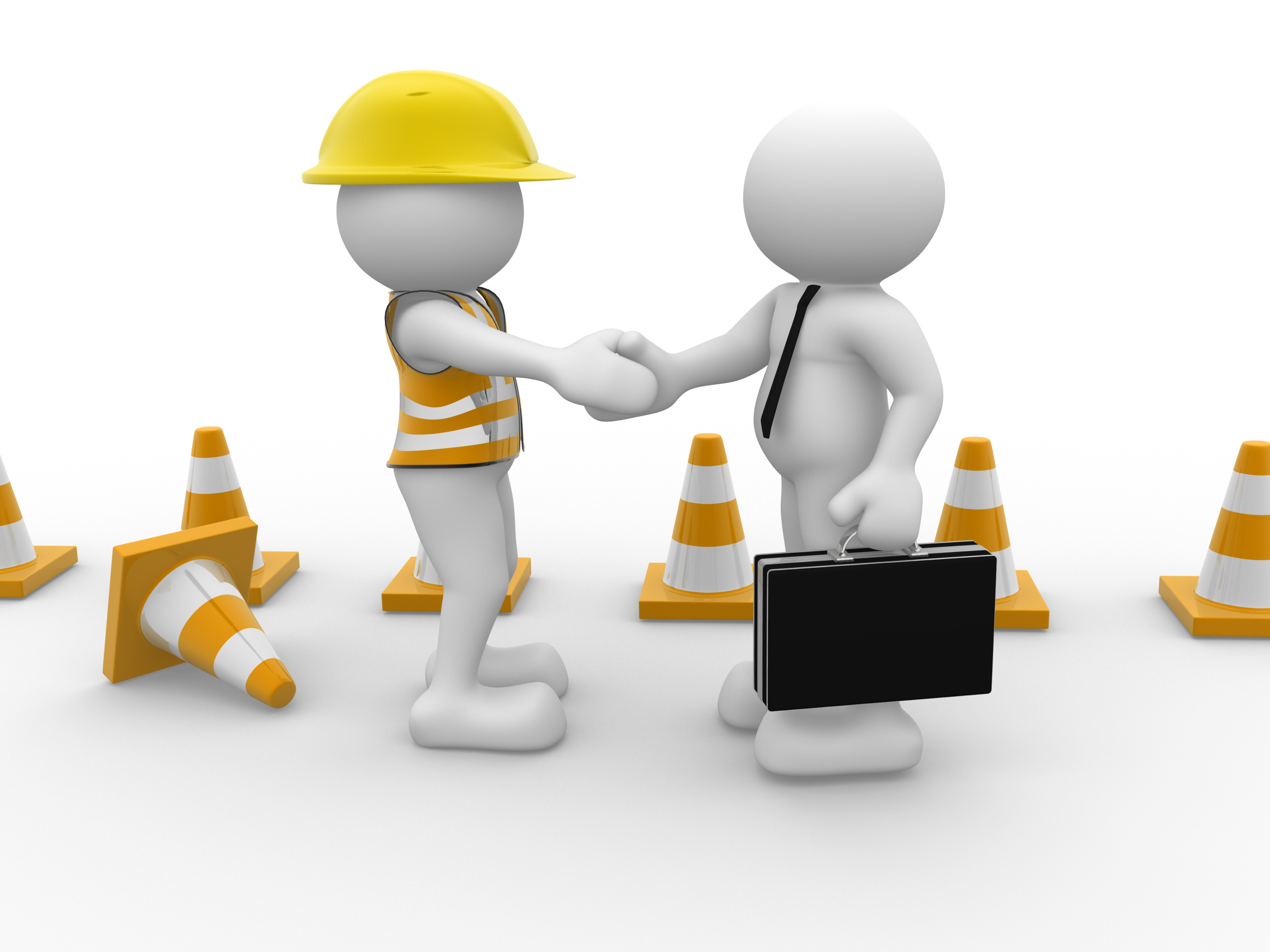 Inimene võtab hinnangule hinnapakkumised
KOV teeb toetuse rahuldamise otsuse, leping
Inimene ja Astangu valib välja parima hinnapakkumise
Kohandamine.
Inimene juhib,
KOV abistab
5
Tänan!


http://www.abivahendikeskus.astangu.ee/kodukohandus/
Tel 56 84 7577
kodukohandus@astangu.ee
6